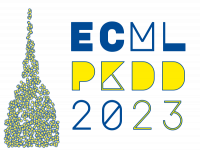 REAL: A Representative Error-Driven Approach for Active Learning
Cheng Chen1,2, Yong Wang2, Lizi Liao2, Yueguo Chen1, Xiaoyong Du1
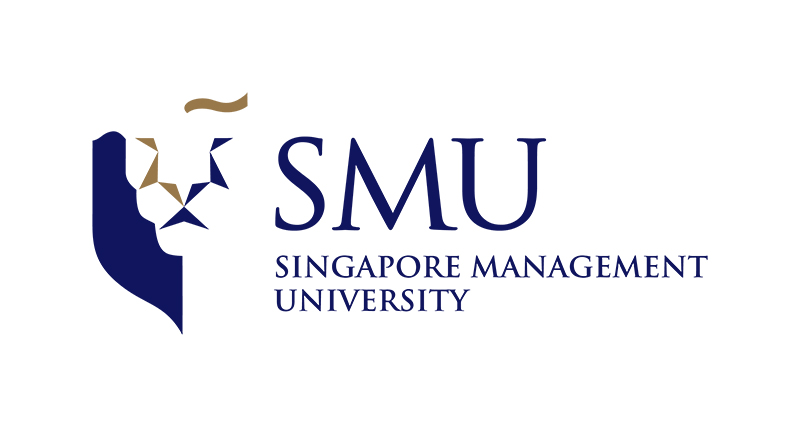 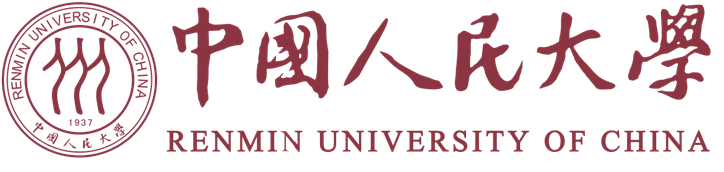 1
Active Learning (AL)
Pool-based sampling
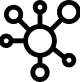 Most informative instances
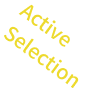 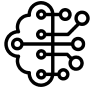 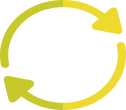 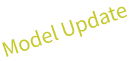 2
Background-Uncertainty
Uncertainty-based AL selects the most uncertain instances for the model.
3
Background-Diversity
Diversity-based AL  aims to maximize the diversity of sampled instances.
4
Motivation-REAL
Erroneous instances are more informative for AL [1,2].
REAL selects representative errors near decision boundary.
pseudo error
least confidence
[1] Choi et al., Vab-al: Incorporating class imbalance and difficulty with variational bayes for active learning, CVPR’2021
[2] Krempl et al., Optimised probabilistic active learning (opal) for fast, non-myopic, cost-sensitive active classification. ML’2015
5
Contributions
REAL: a new AL sampling algorithm dedicated to      representative errors.

New SOTA result on five text classification benchmarks.

Insights on error distribution:
most errors are along the decision boundary;
REAL’s active selections align well with that of ground-truth errors.
6
[Speaker Notes: A new AL sampling algorithm, REAL, that explores selecting representative errors from the unlabeled pool.
We show Real consistently beats all the best-performing baselines on five text classification benchmark datasets in terms of both accuracy and F1-macro scores.
We empirically investigate error distribution and find that 
most errorsare distributed along the decision boundary;
the distribution of selections made by Real align well with that of ground-truth errors.]
REAL: Representative Error-Driven Active Learning
K-Means clustering
Assign pseudo labels
Find pseudo errors
Add least confidence
7
REAL - Pseudo Error Identification
The predicted label for an individual instance:


The pseudo label of cluster:


The instances that are not predicted as         are defined as pseudo errors in the corresponding cluster      .
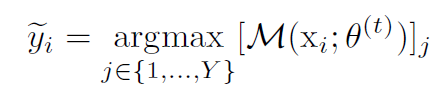 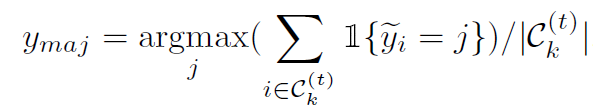 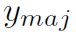 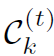 8
REAL - Adaptive Sampling
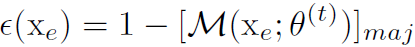 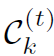 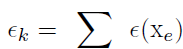 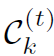 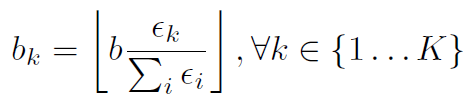 9
Experiments
Task: AL for text classification
Model: RoBERTa-base
Datasets:





Eight baselines
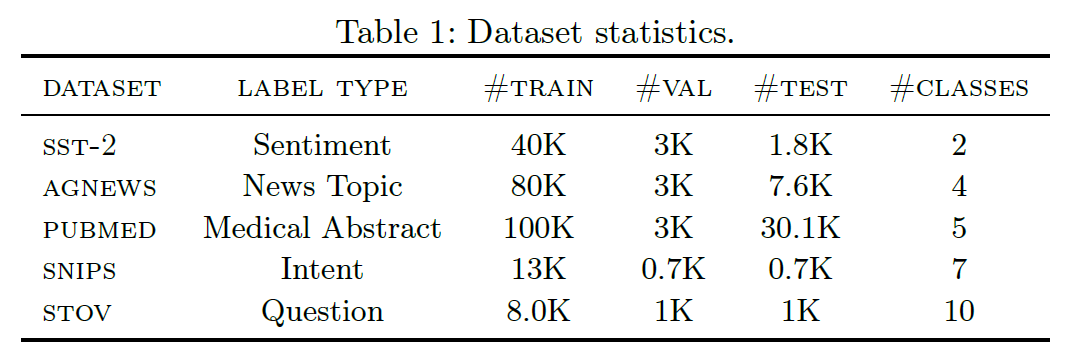 10
Results - Accuracy
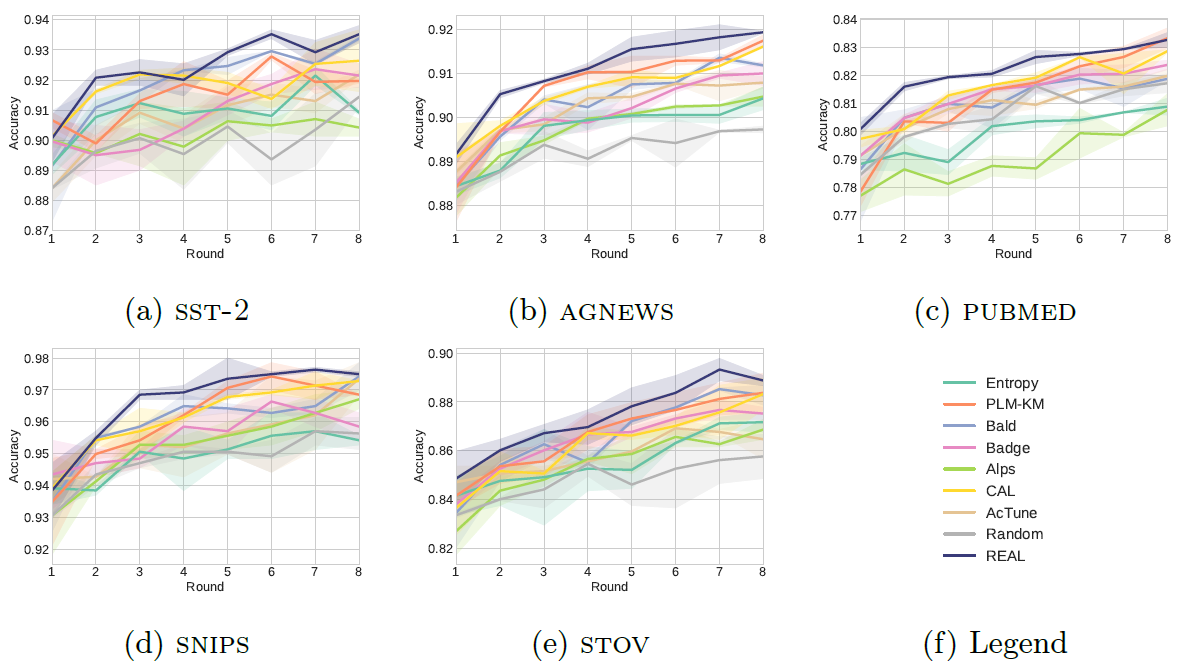 11
Results:
Error Rate
REAL: A Representative Error-Driven Approach for Active Learning
12
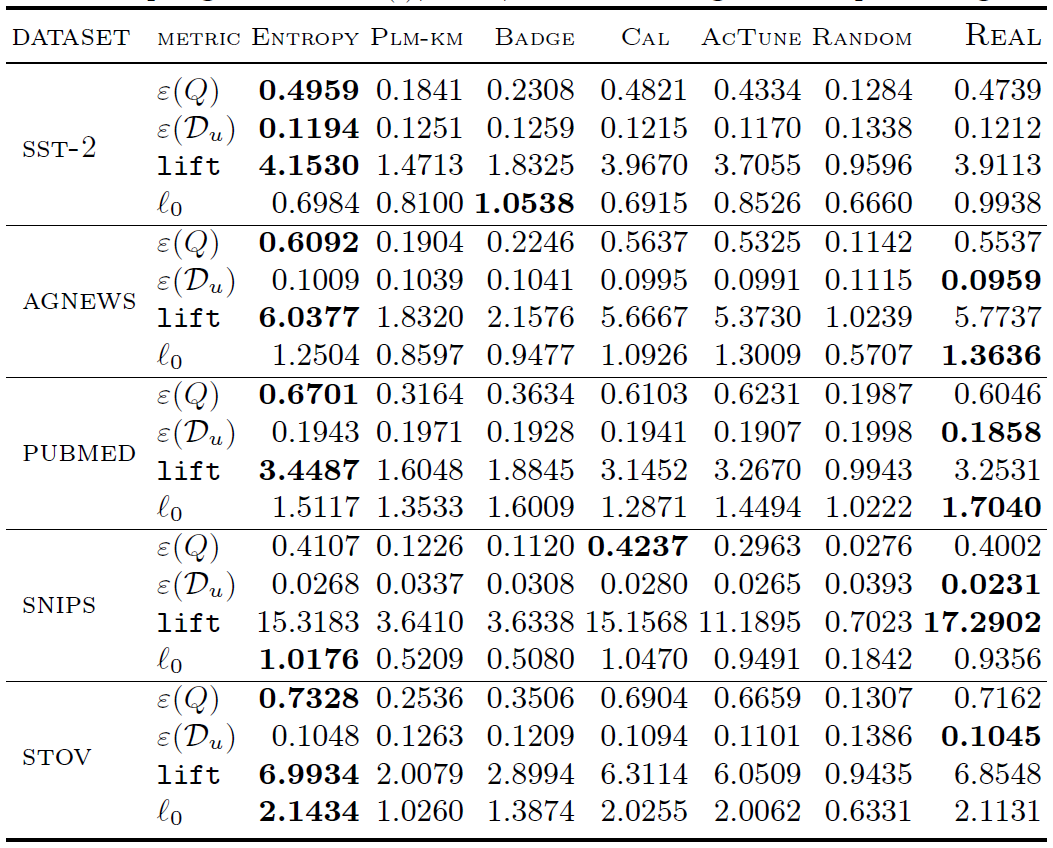 Results:
Error Rate
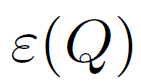 Error rate of the actively selected instances       .
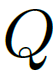 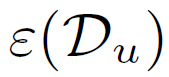 Error rate of the whole unlabeled pool (as test set).
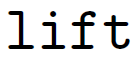 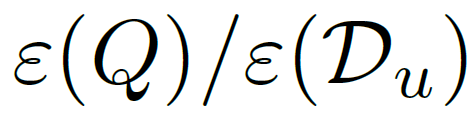 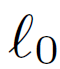 Average first step training loss for the the actively selected instances      .
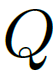 13
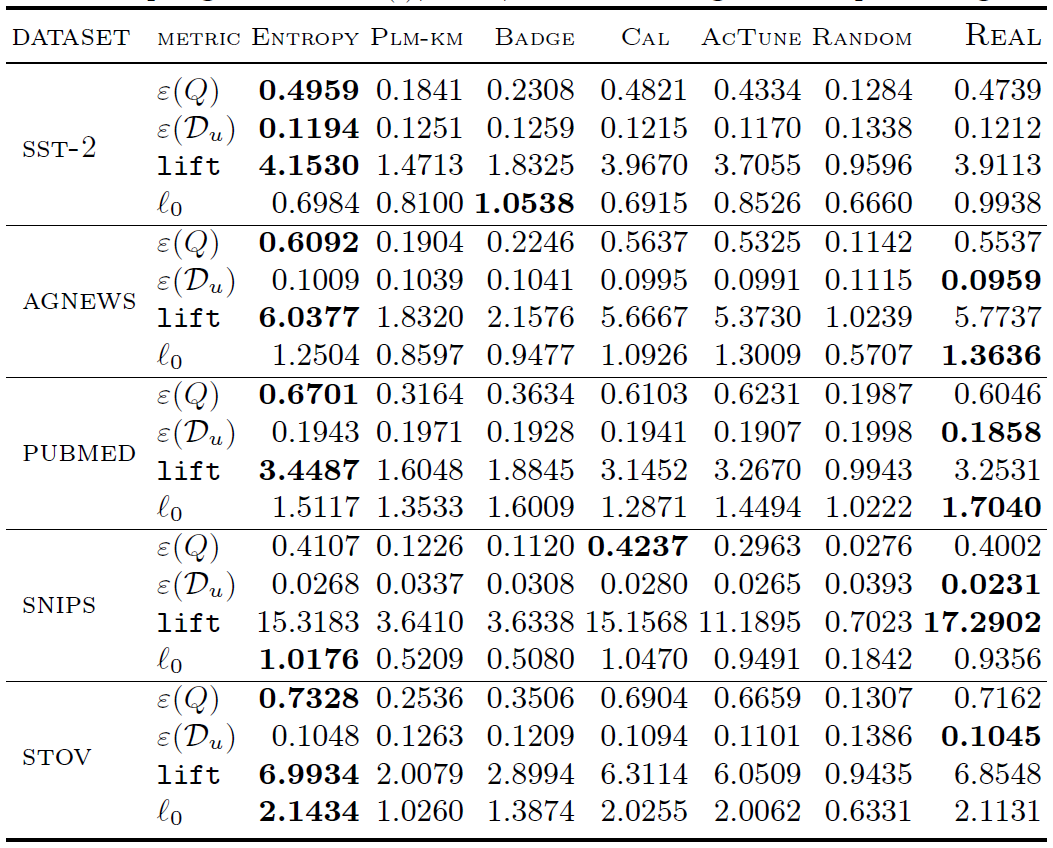 Results:
Error Rate
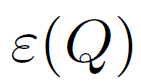 Error rate of the actively selected instances       .
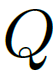 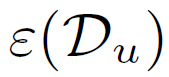 Error rate of the whole unlabeled pool (as test set).
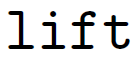 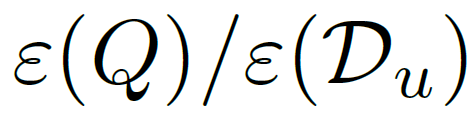 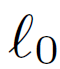 Average first step training loss for the the actively selected instances      .
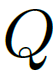 14
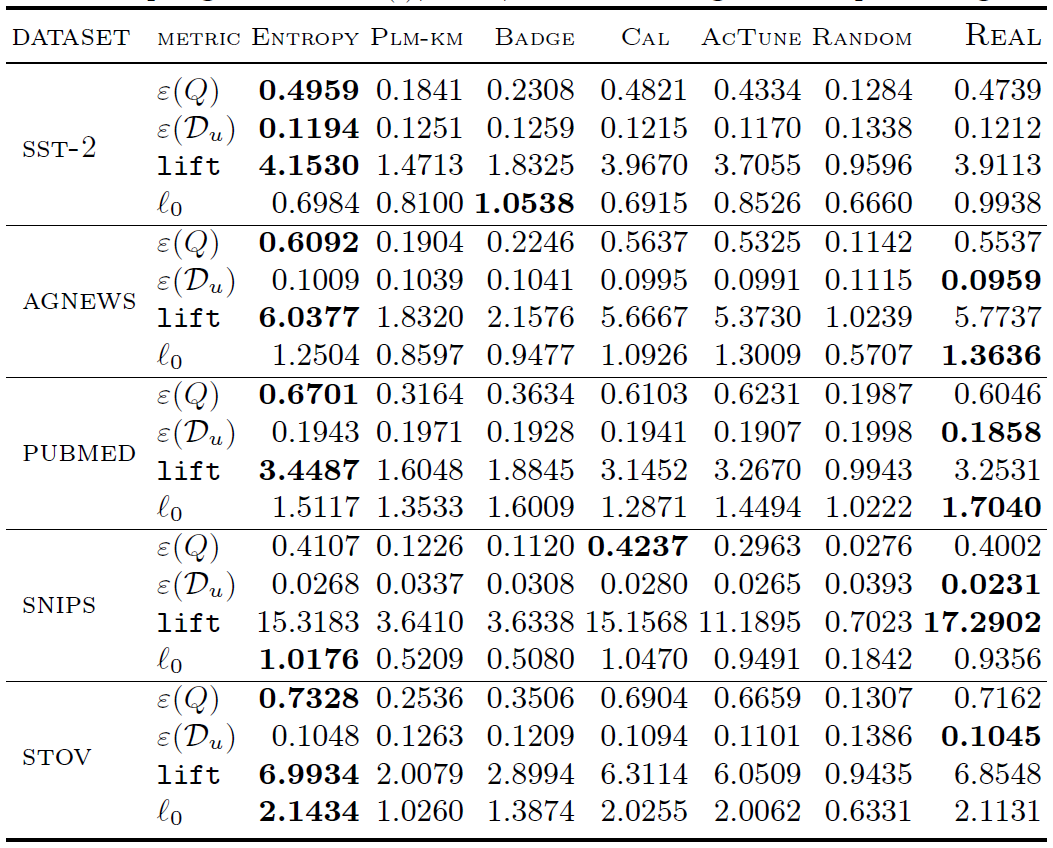 Results:
Error Rate
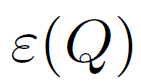 Error rate of the actively selected instances       .
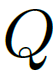 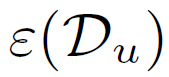 Error rate of the whole unlabeled pool (as test set).
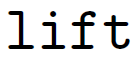 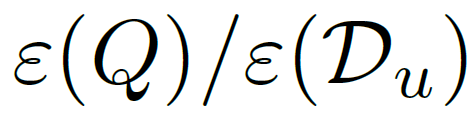 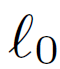 Average first step training loss for the the actively selected instances      .
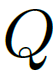 15
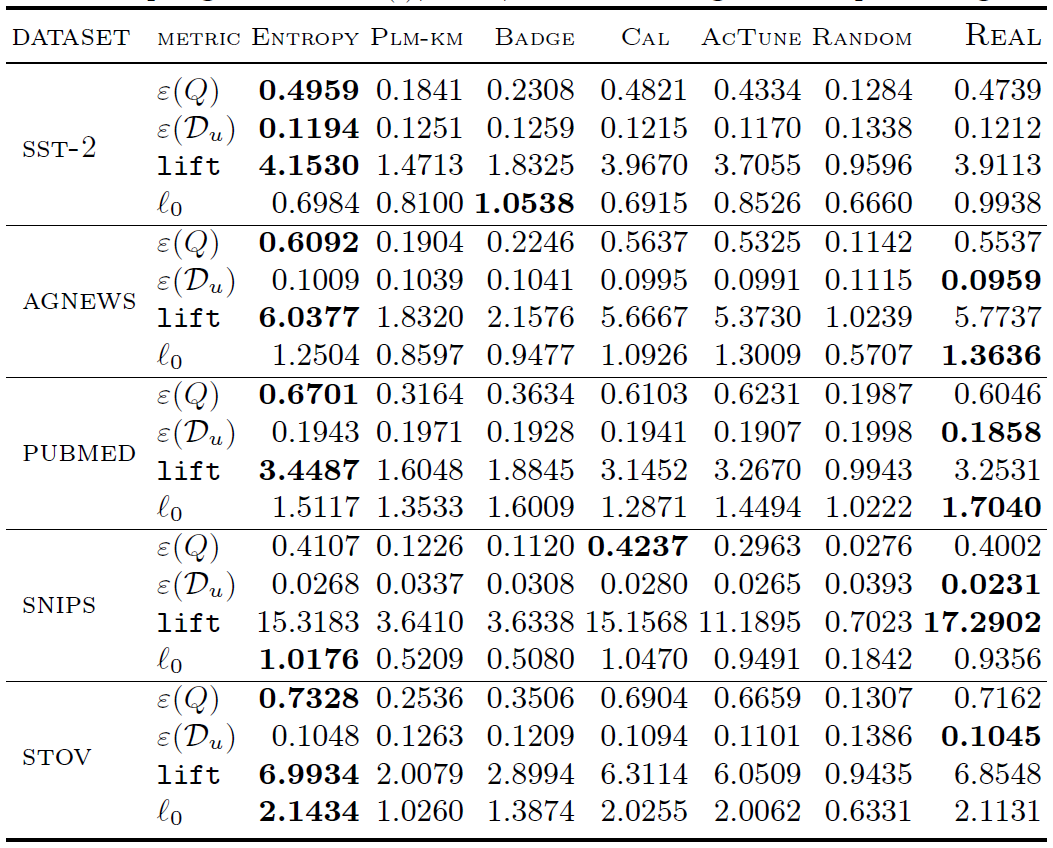 Results:
Error Rate
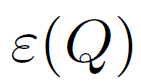 Error rate of the actively selected instances       .
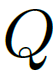 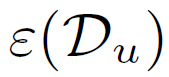 Error rate of the whole unlabeled pool (as test set).
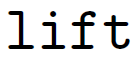 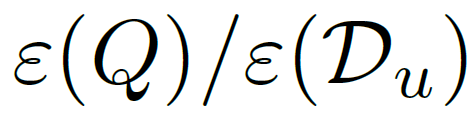 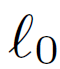 Average first step training loss for the the actively selected instances      . [3]
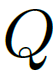 16
[3] Yoo et al., Learning Loss for Active Learning, CVPR’2019
Results – Representative Errors
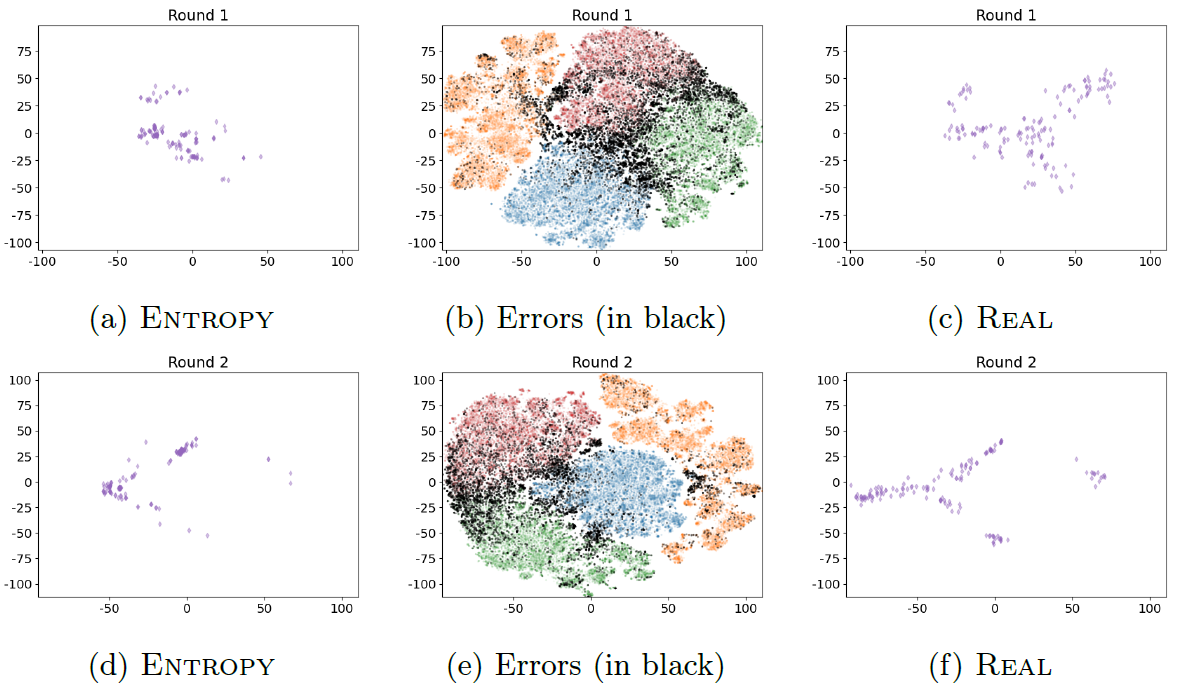 17
Results – Representative Errors
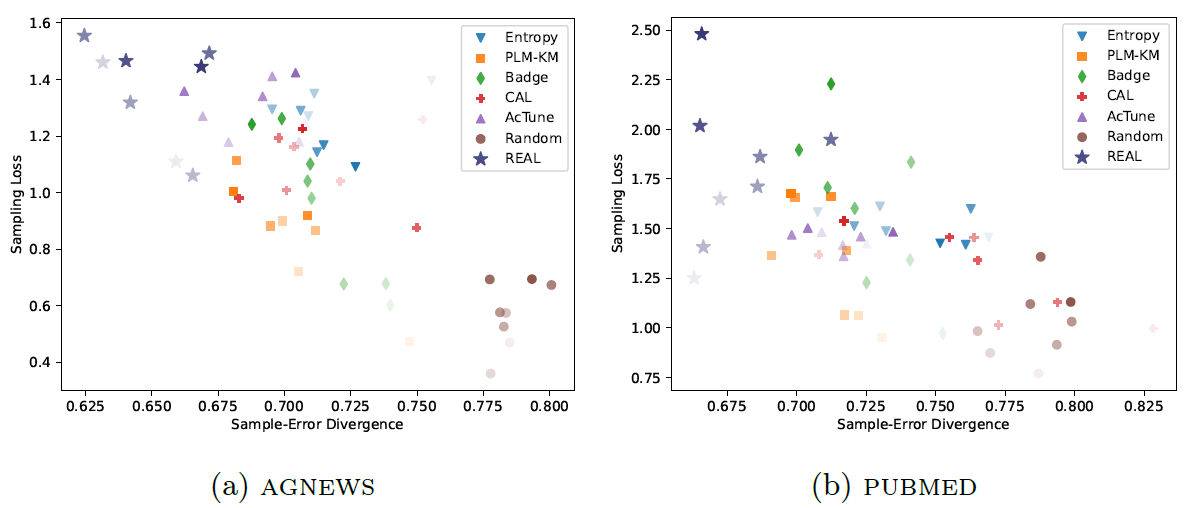 18
Ablation Study
Most variants of REAL still performs well
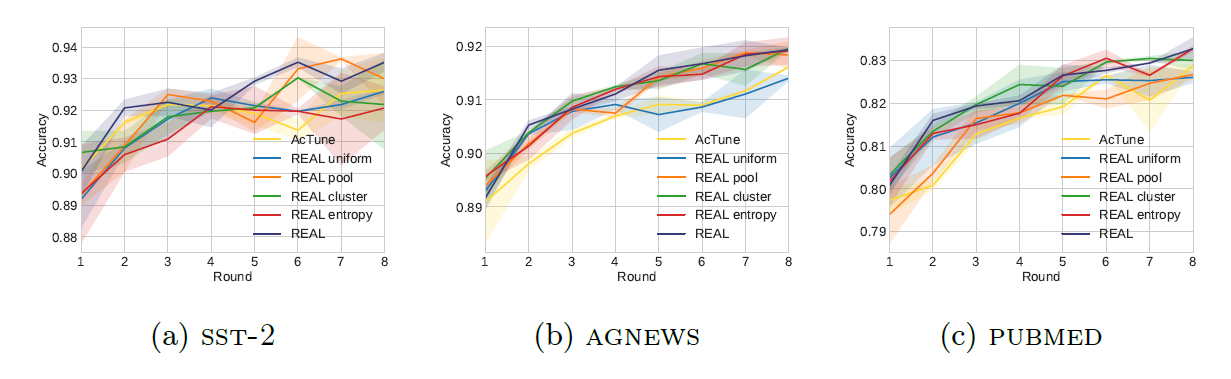 19
Hyperparameter
Mean acc under a wide range of #clusters
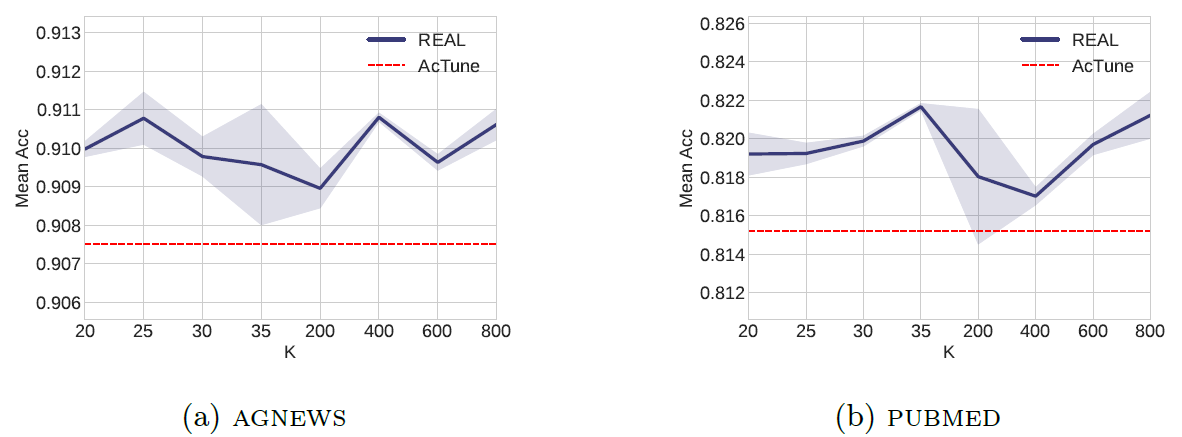 20
[Speaker Notes: Mean acc under a wide range of #clusters K for Real against the best
baseline AcTune on our largest two datasets]
Takeaways
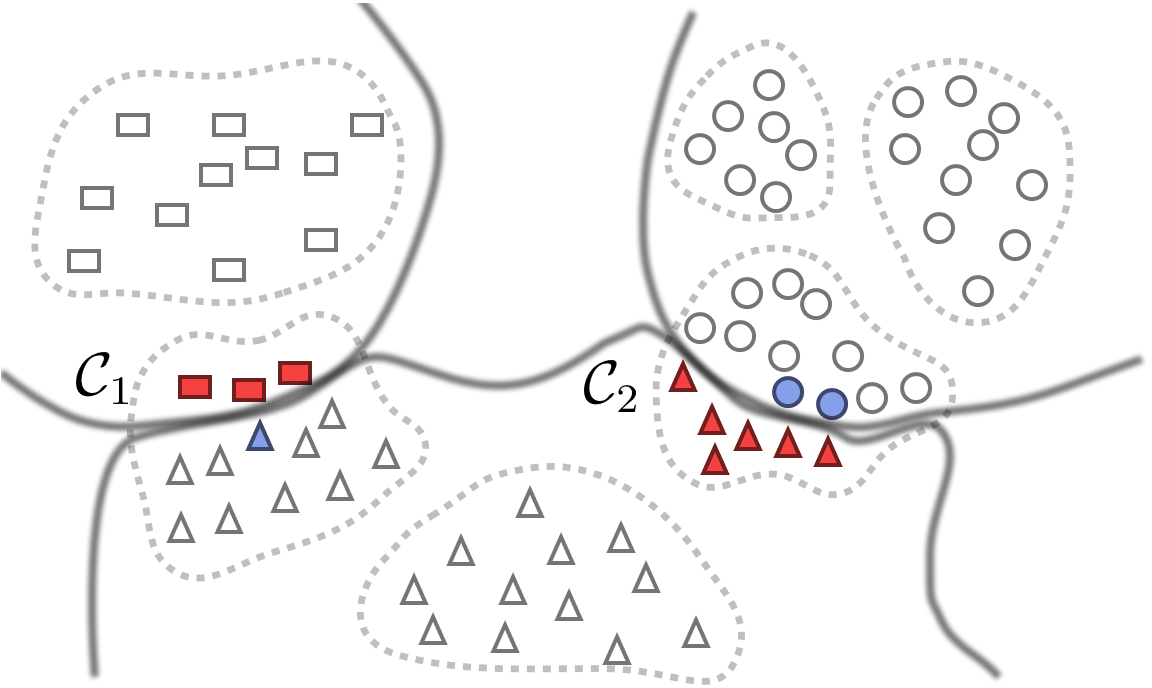 REAL: a new AL sampling algorithm for Representative Errors
Key: adaptive budget allocation
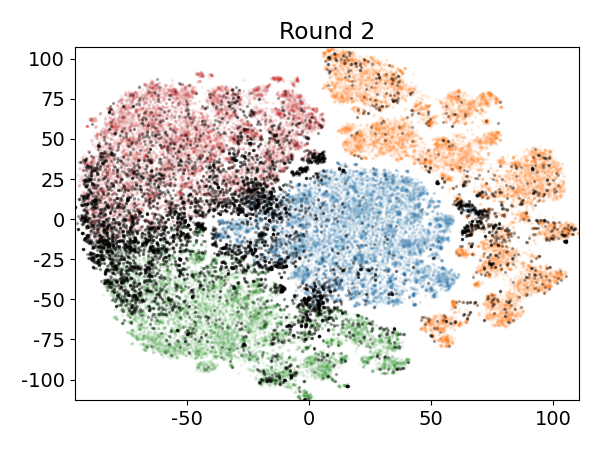 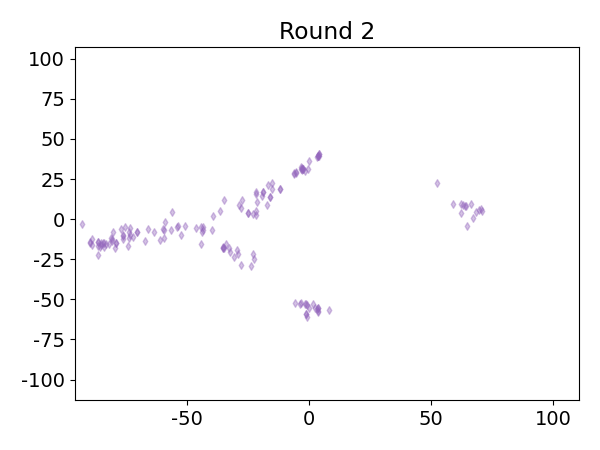 Most unlabeled errors lie around the decision boundary
Finding those errors for labeling can improve AL
21
[Speaker Notes: Questions:
Dataset details explained
Figure background]
Thank you for your attention!
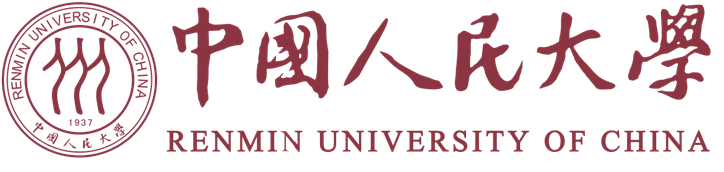 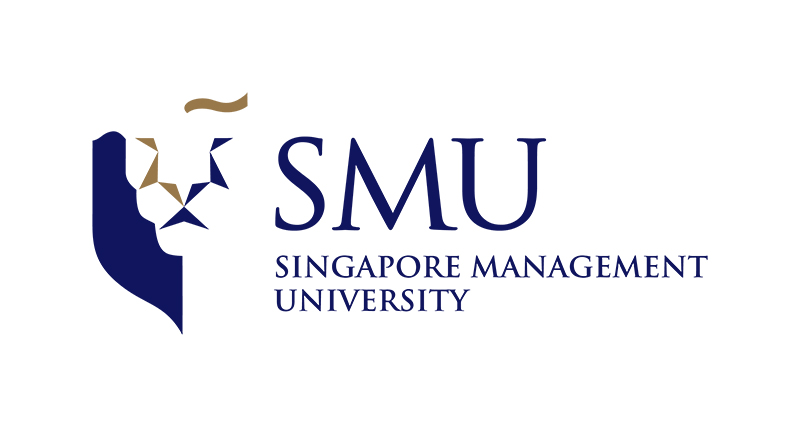 Q & A
REAL: A Representative Error-Driven Approach for Active Learning
Cheng Chen1,2, Yong Wang2, Lizi Liao2, Yueguo Chen1, Xiaoyong Du1
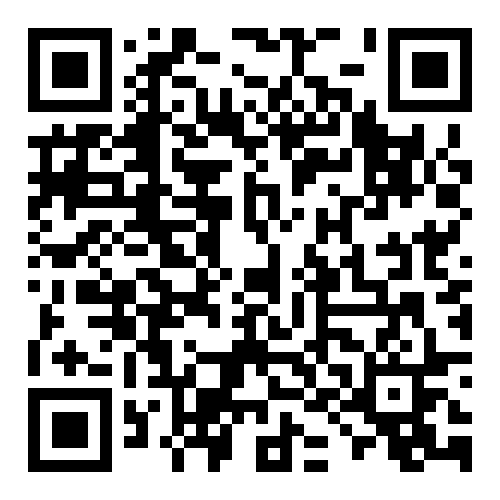 Code & data: https://github.com/withchencheng/ECML_PKDD_23_Real
Contact me: chchen@ruc.edu.cn
22